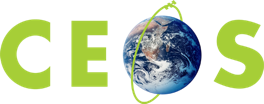 Committee on Earth Observation Satellites
Preparations for CEOS Plenary
Alex Held, CSIRO
SIT Tech Workshop 2016 Agenda Item #26

Oxford, UK
14th-15th September 2016
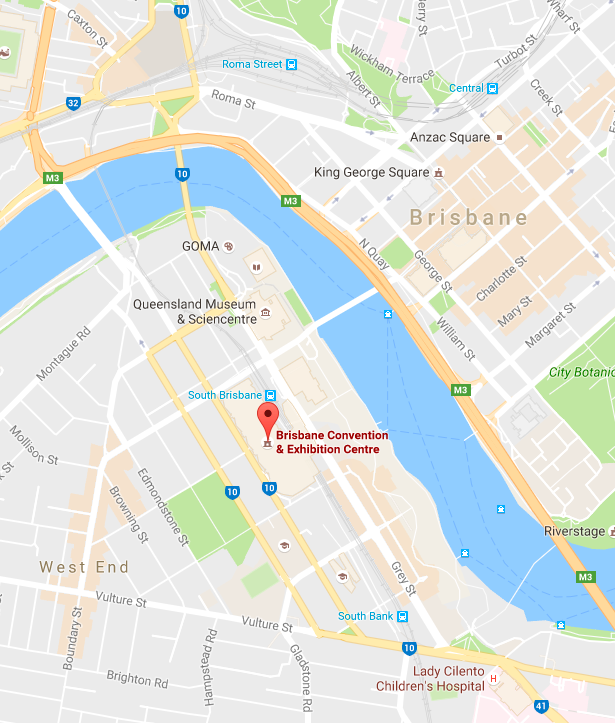 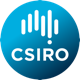 30th CEOS Plenary
October 31st – November 2nd

Brisbane Convention and Exhibition Centre, Brisbane, Australia
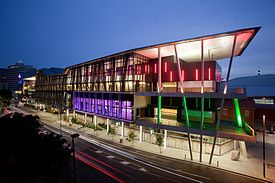 2
STEMx Town Hall Event
Thursday 3rd November.
Aimed at promoting collaboration, innovation, STEM (Science, Technology, Engineering and Mathematics) and the spatial industry.
Same venue as the Plenary.
CEOS will have a booth at the event.

Suggested SIT Technical Workshop action: agencies to consider nominating representatives to staff the CEOS booth at STEMx and/or provide high-level CEOS-related materials for the booth (slides, videos, etc.).
3
Week at a Glance
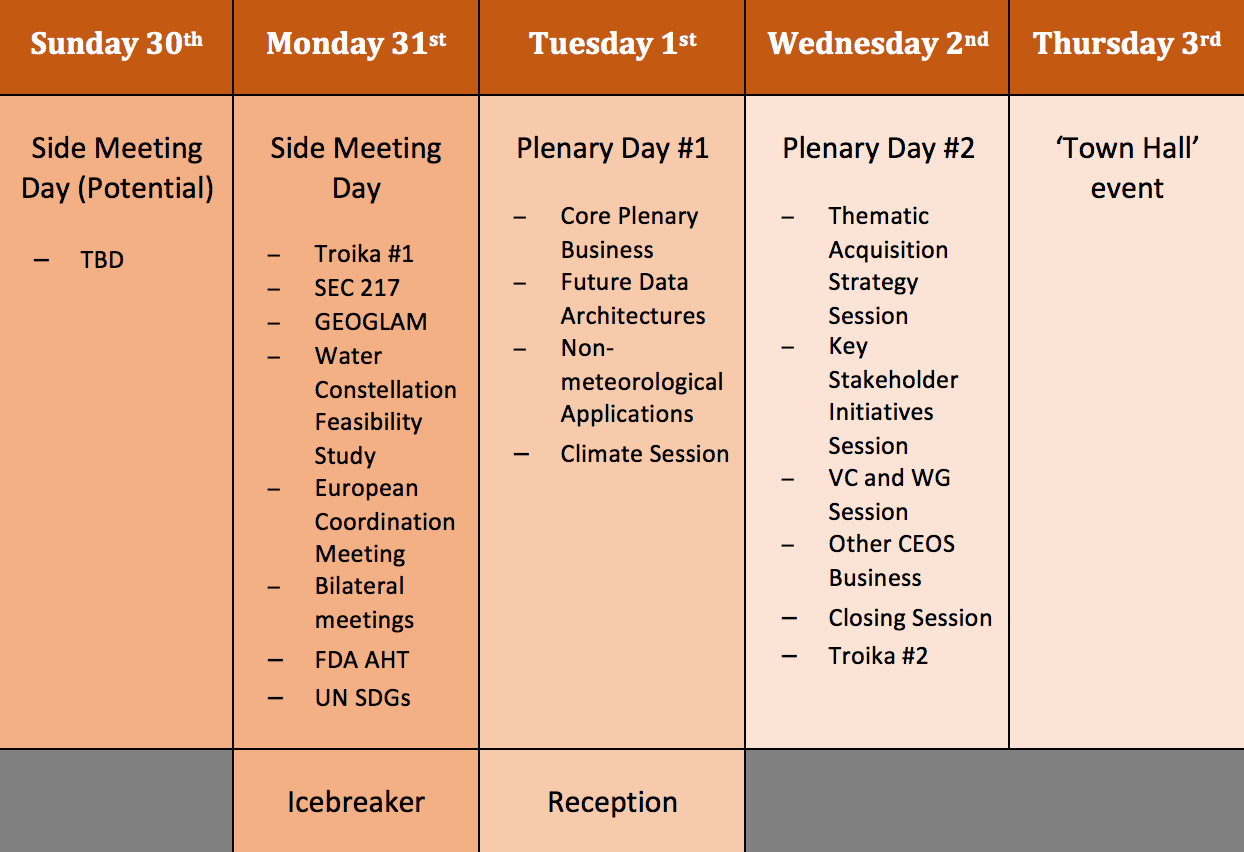 4
Preparations for CEOS Plenary
Key Dates





Presentation Guidance

Focus should be on high-level achievements and necessary principals’ decisions against key CEOS outcomes for 2016
Materials should highlight any actions, decisions or requested endorsements
Allow for substantial time (> 50% of allocation) for discussion.
5
More Information, Registration, Agenda

http://ceos.org/meetings/30th-ceos-plenary/


Accommodation and Logistics Information

http://ceos.org/meetings-page/30th-plenary-travel-accommodation-info/
6
Any questions?

Please contact: caroline.bruce@csiro.au


We look forward to seeing you in Brisbane!
7